Clase  VIII – Capacitores
Física 2
Capacitor - Condensador
Es un dispositivo pasivo, capaz de almacenar energía en forma de campo eléctrico.
En el marco del curso de Física 2 vamos a considerar principalmente dos tipos de capacitores:
Placas paralelas
Cilíndricos
Capacitor de placas paralelas
Capacitor de placas paralelas
Capacitancia
Capacitor cilíndrico
Capacitor cilíndrico
Capacitores en Serie y en paralelo
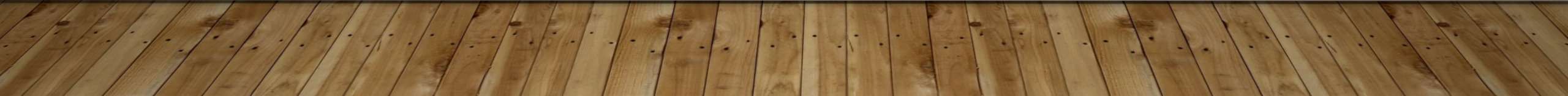 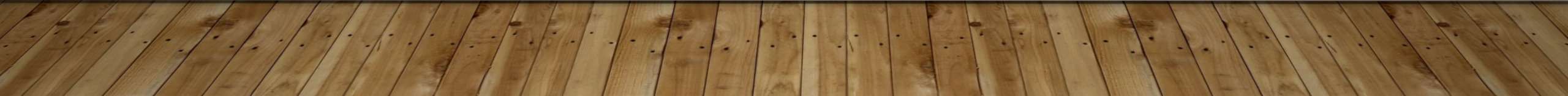 Capacitores EN paralelo
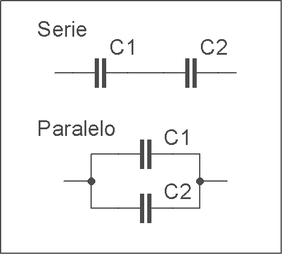 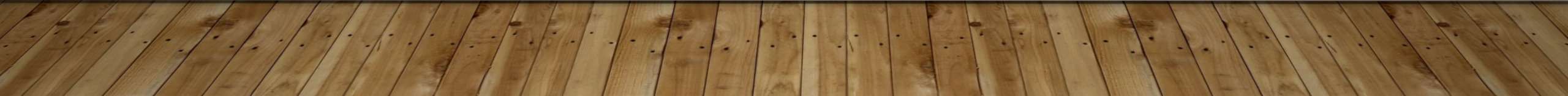 Capacitores EN paralelo
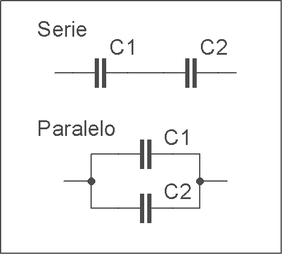 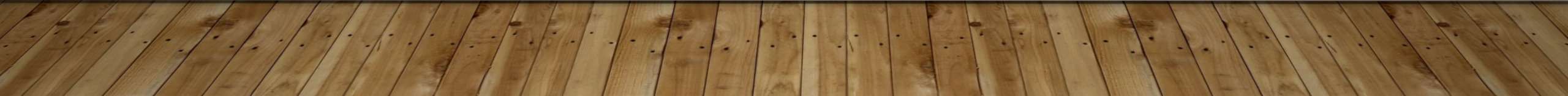 Capacitores EN Serie
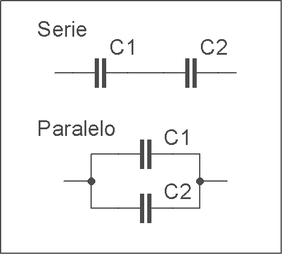 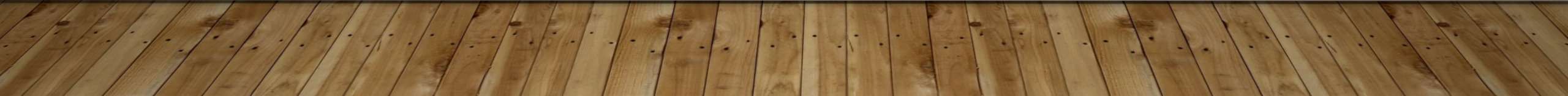 Energía almacenada en un capacitor